Emissão de radiação por uma carga em um campo gravitacional
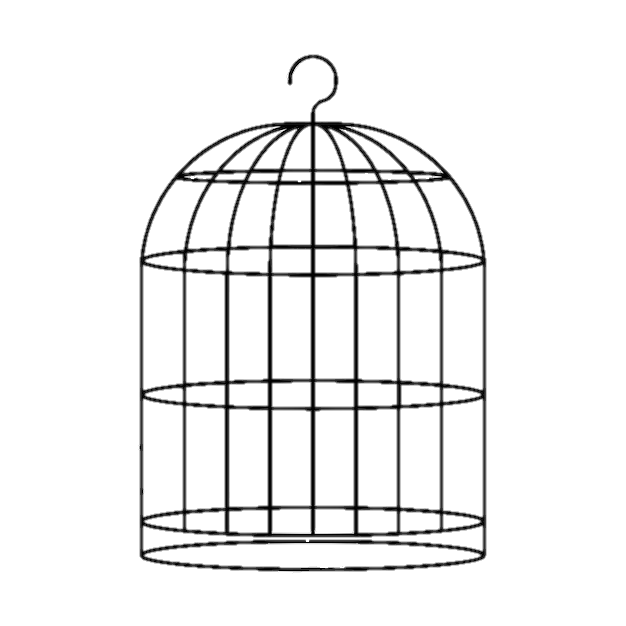 Bruno Trebbi
Qual carga vai emitir radiação?
Em repouso no campo gravitacional
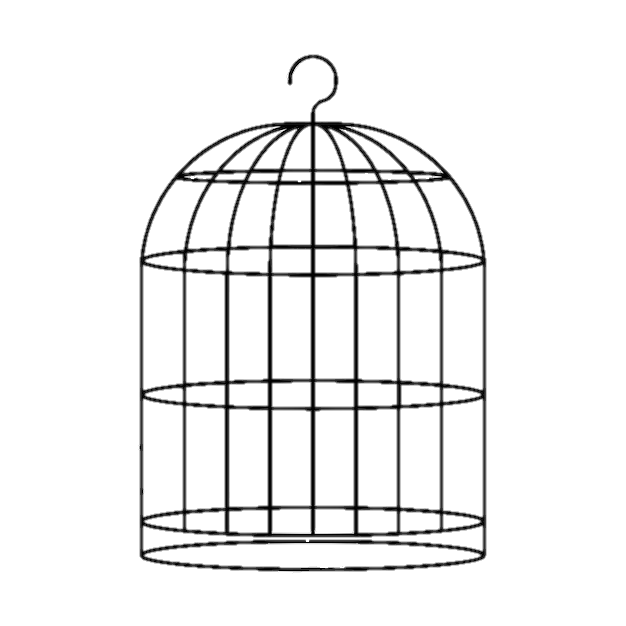 Queda livre
Princípio da Equivalência
De Einstein
Princípio da Equivalência de Einstein
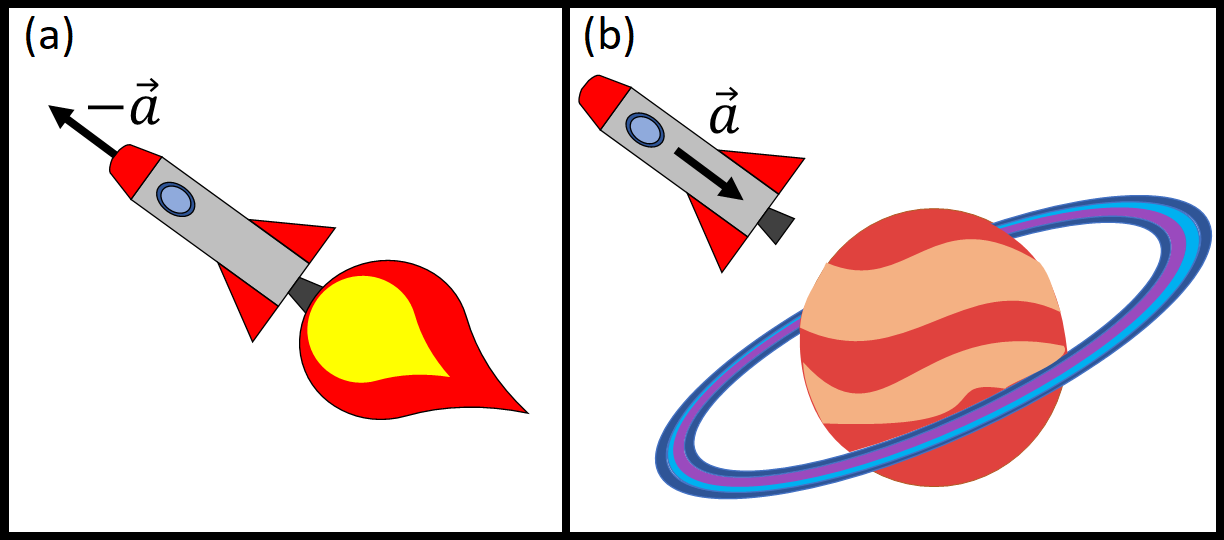 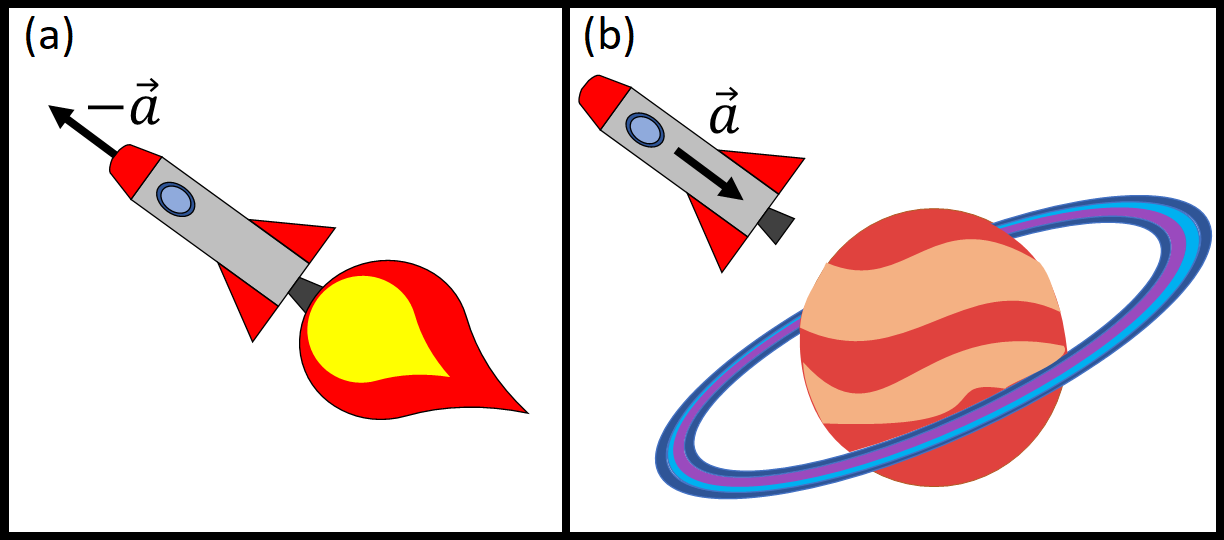 Princípio da Equivalência de Einstein
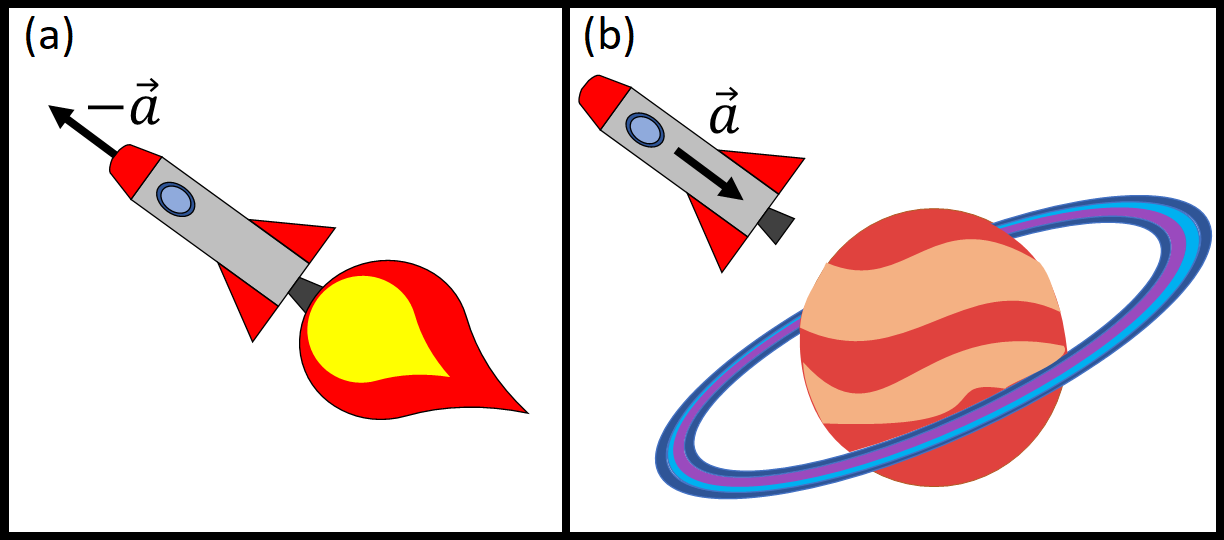 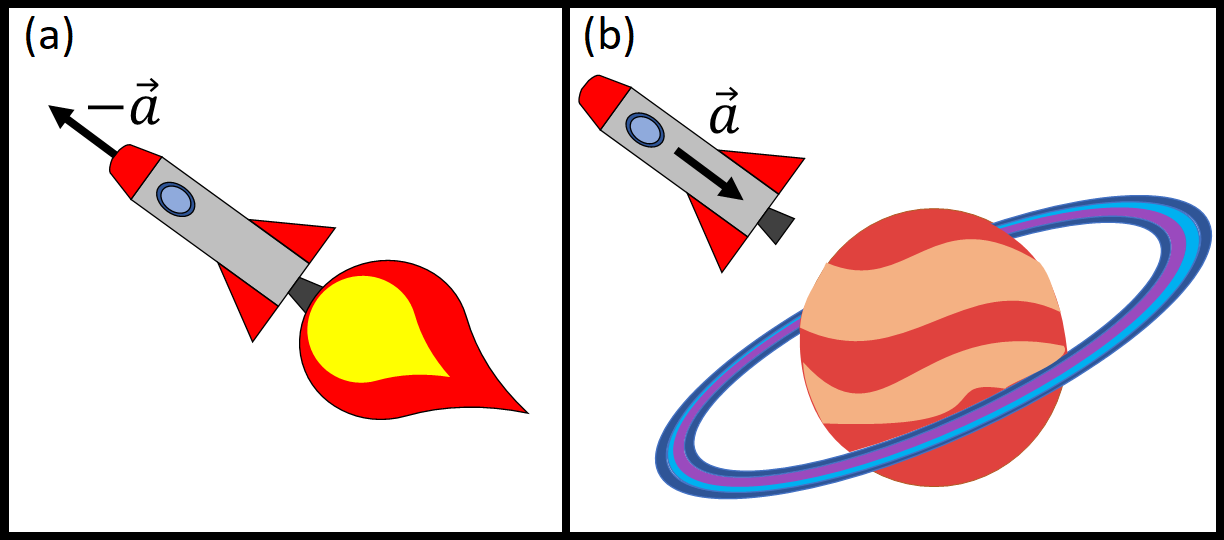 As leis da física são idênticas em qualquer referencial em queda livre e independe da velocidade do referencial e da sua localização do espaço-tempo
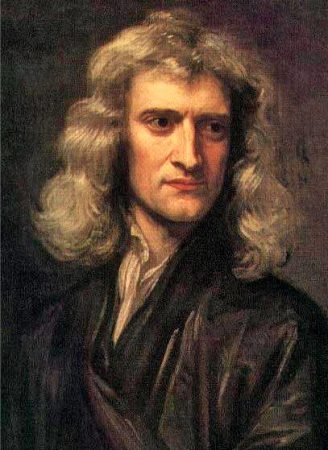 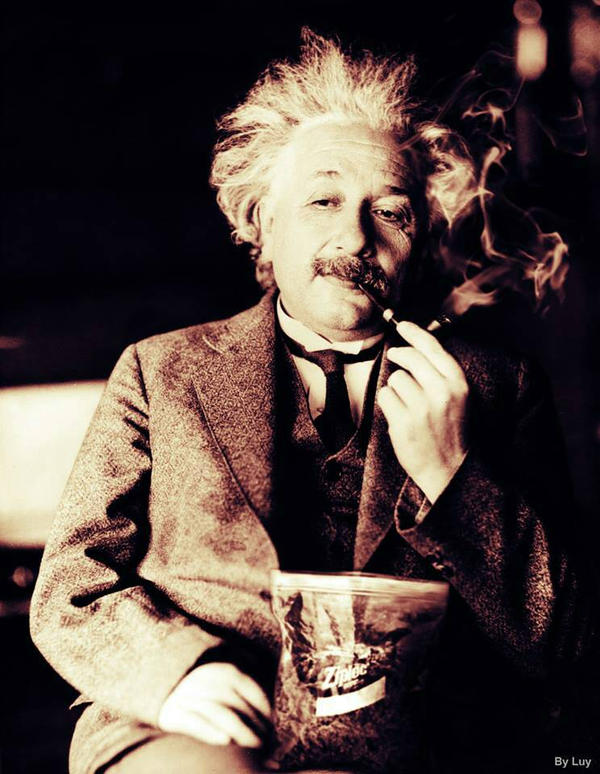 Aceleração
“Linha reta”
Geodésica do
Espaço-tempo curvo
Qualquer referencial 
Inercial verá a carga
 em repouso radiar!
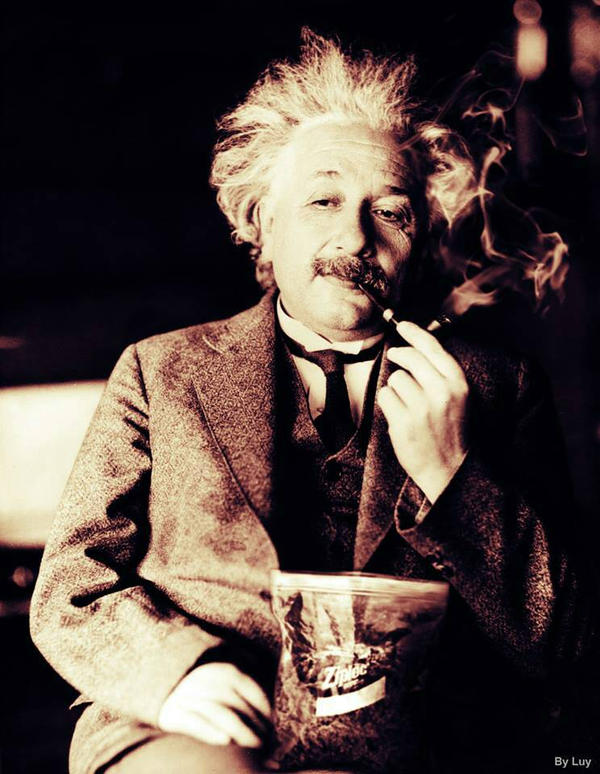 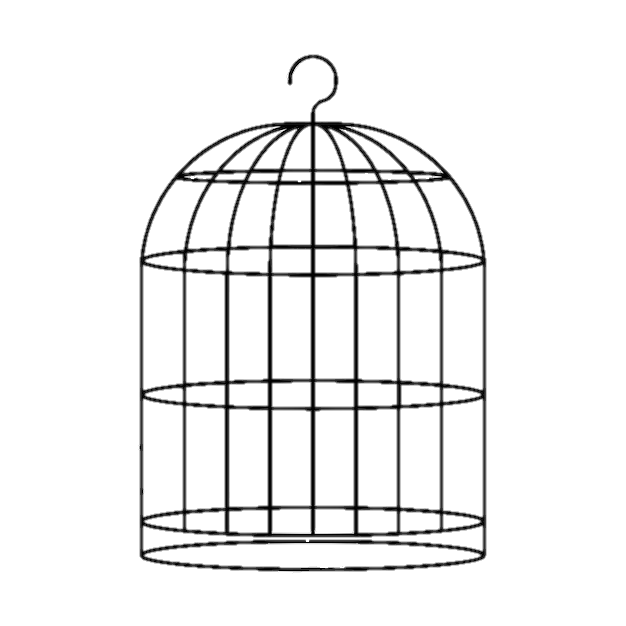 Mas eu vejo a carga acelerada, logo ela também irradia! Sua Teoria já era!
Mas eu vejo a carga acelerada, logo ela também irradia! Sua Teoria já era!
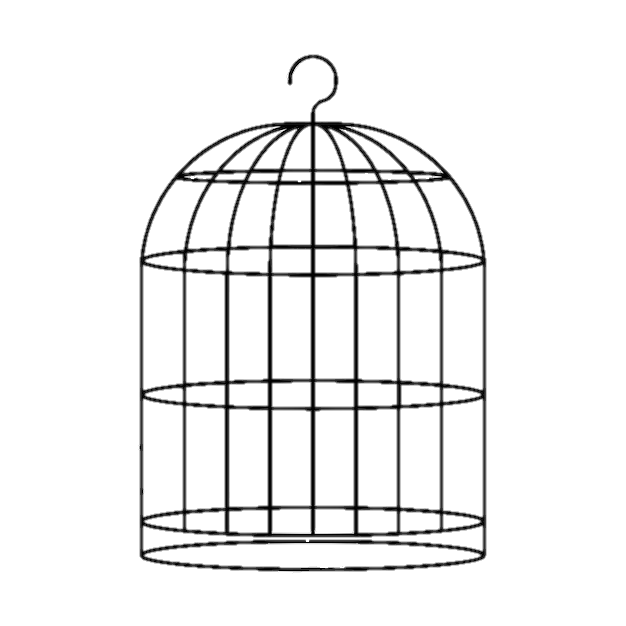 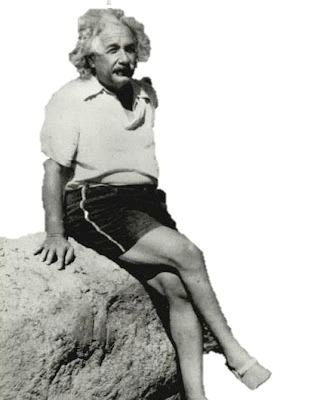 ct
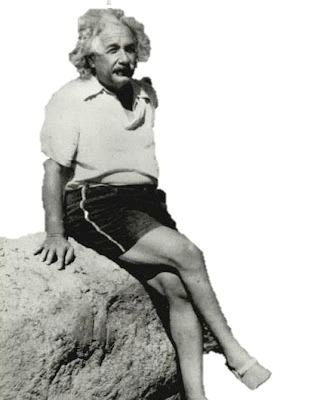 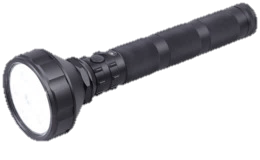 z
ct
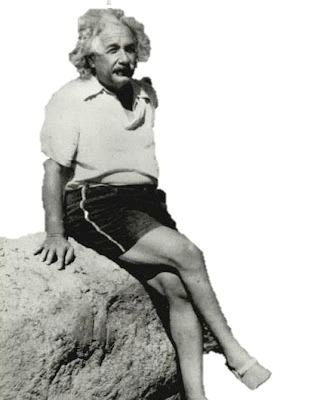 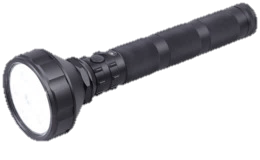 z
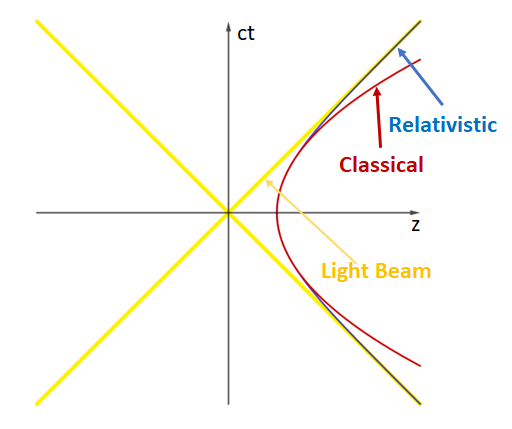 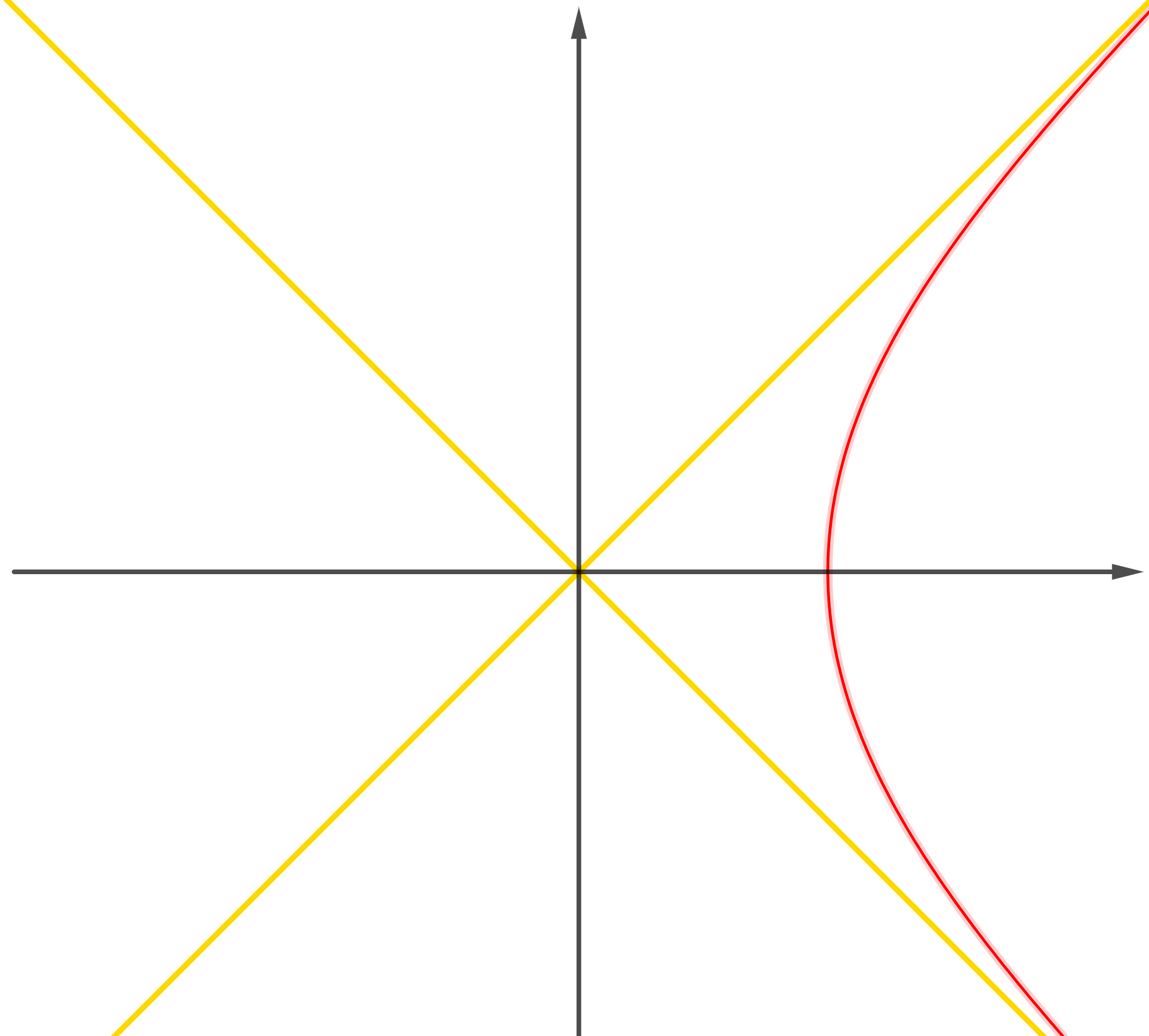 ct
z
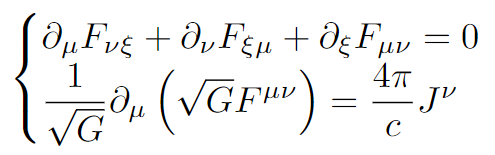 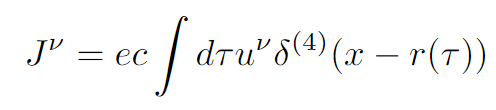 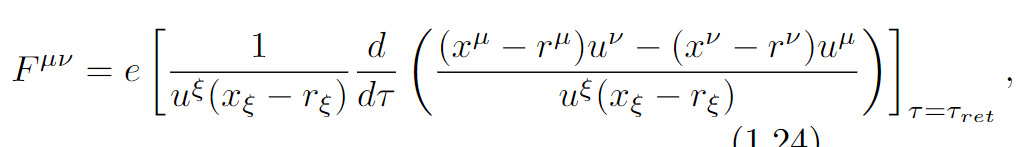 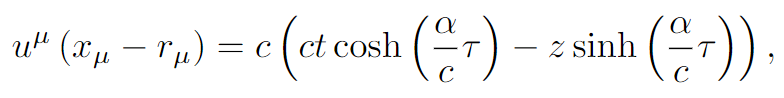 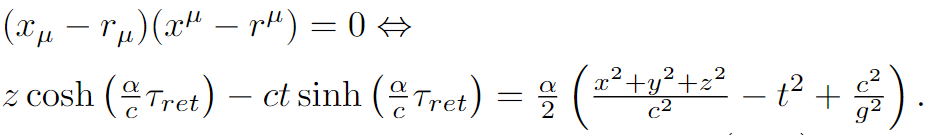 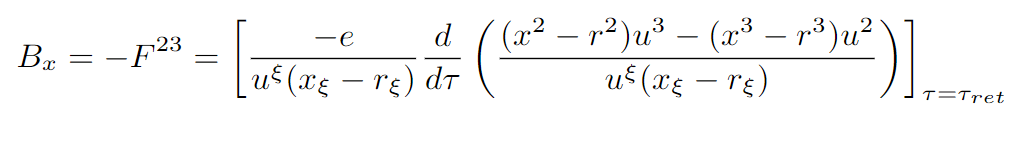 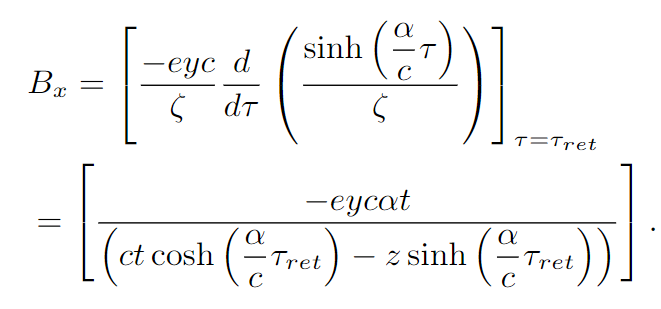 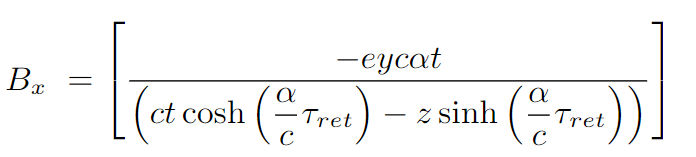 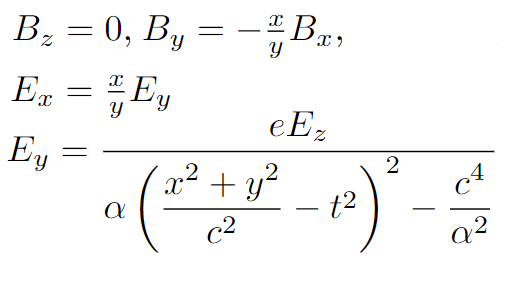 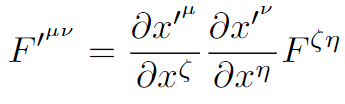 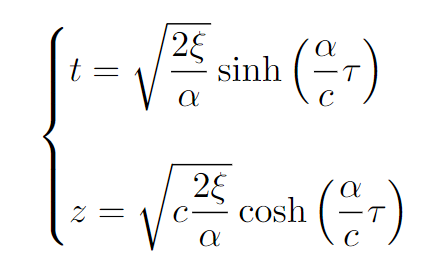 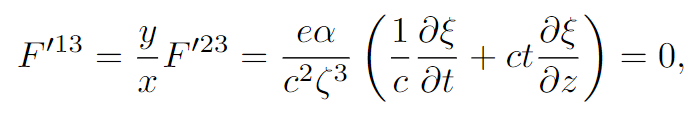 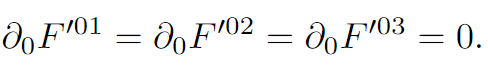 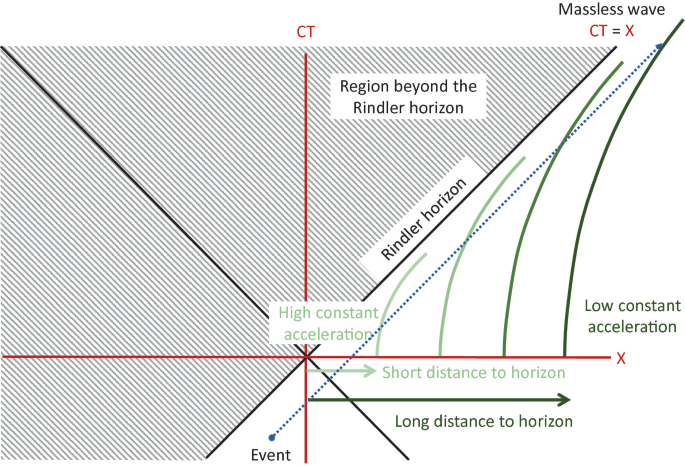 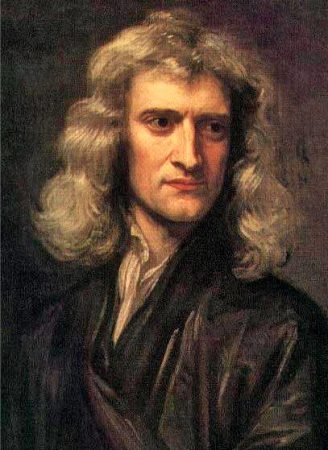 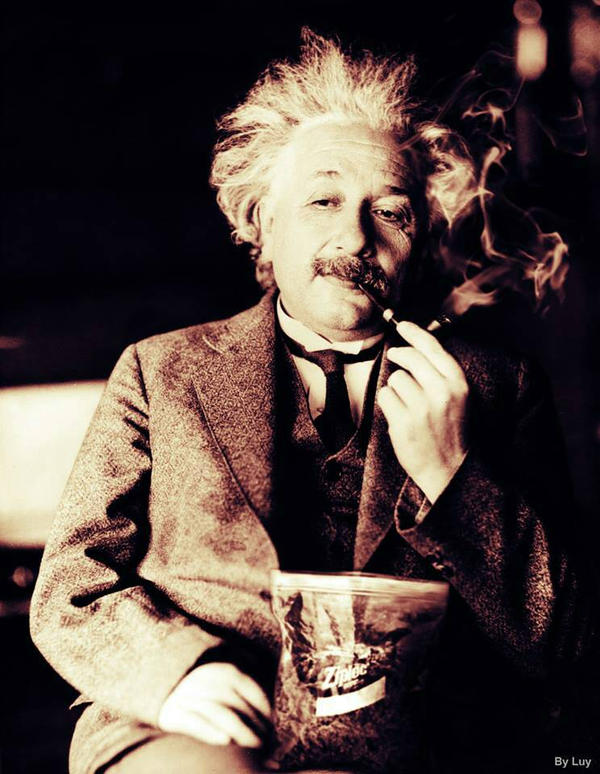 Aceleração
“Linha reta”
Geodésica do
Espaço-tempo curvo
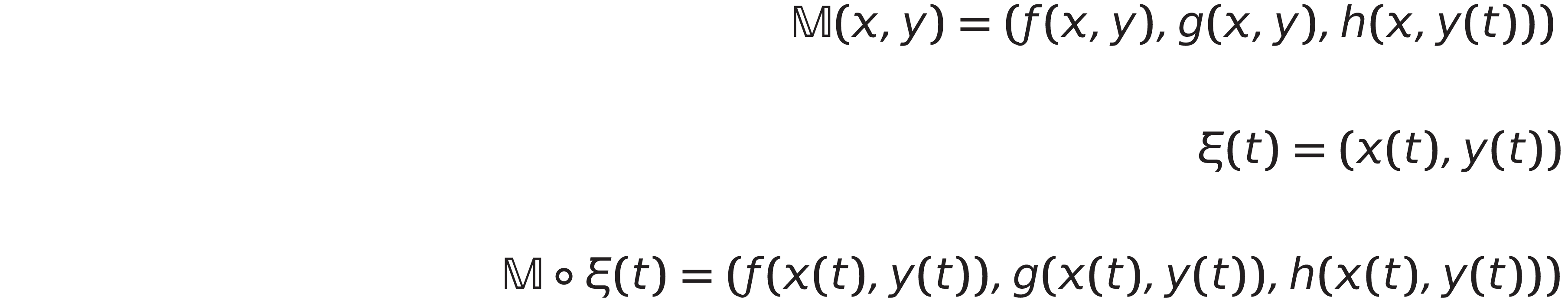 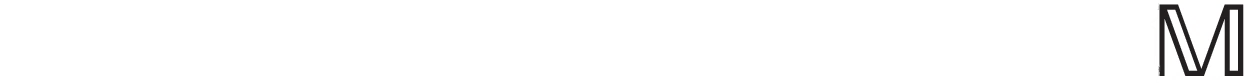 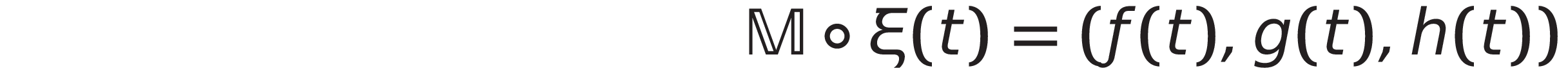 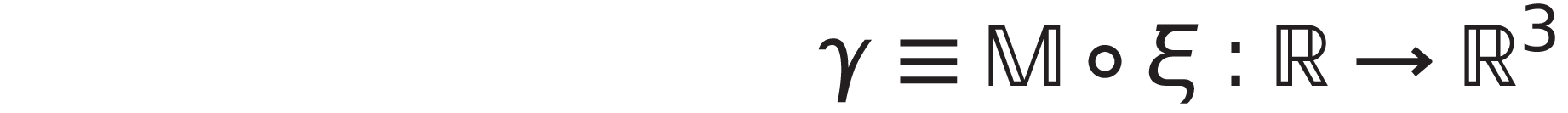 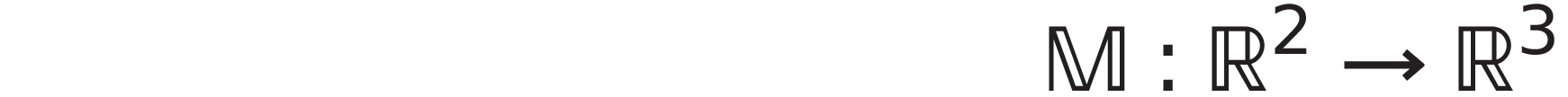 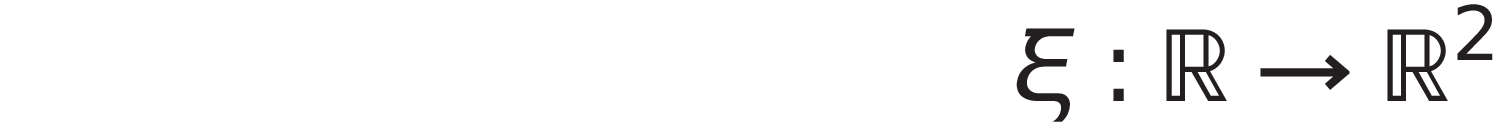 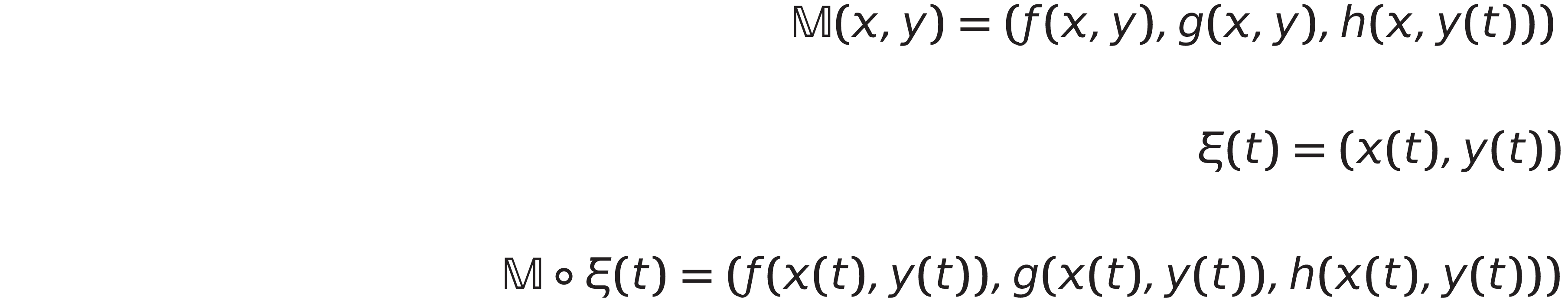 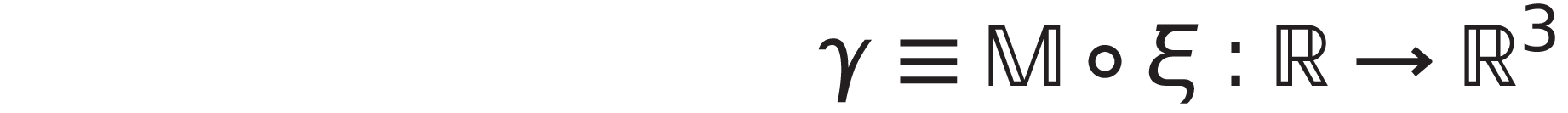 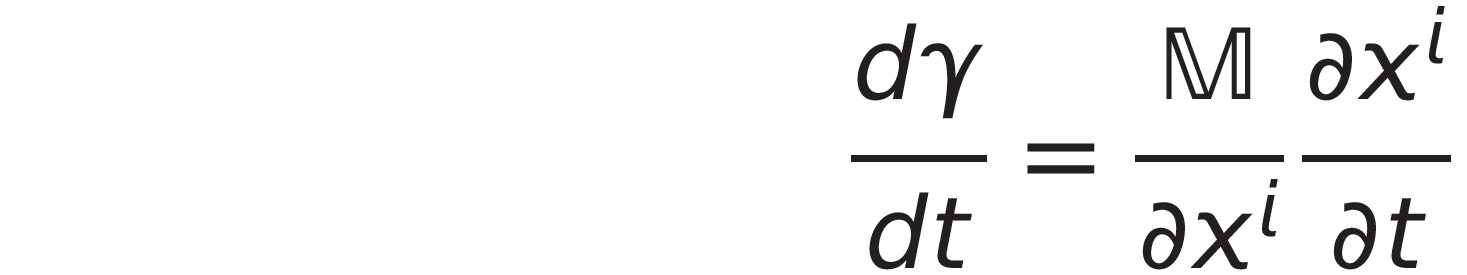 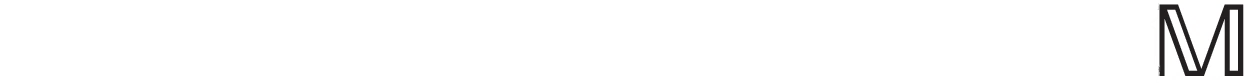 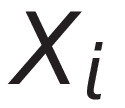 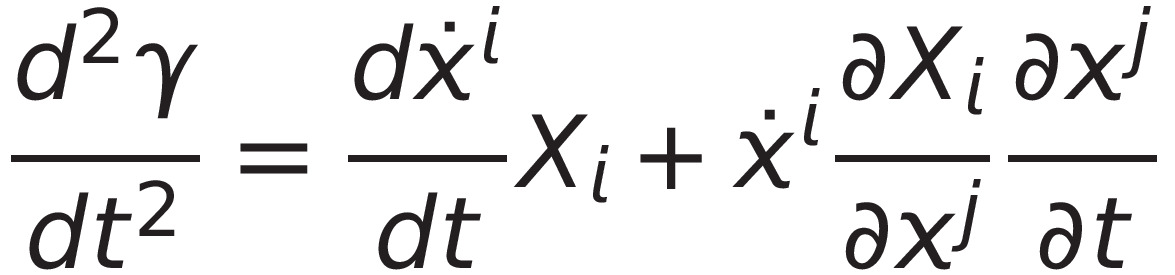 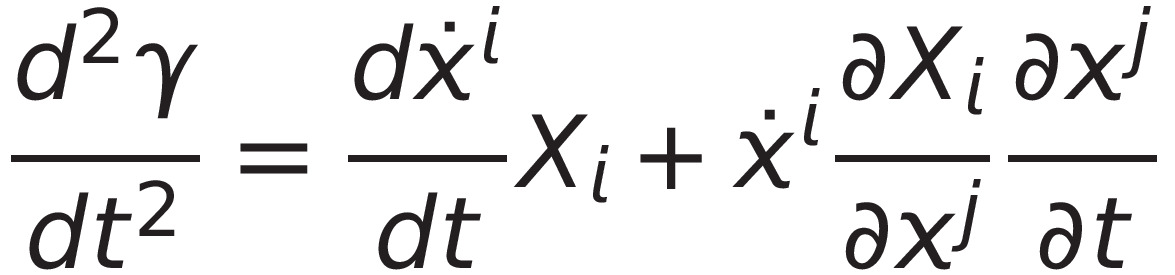 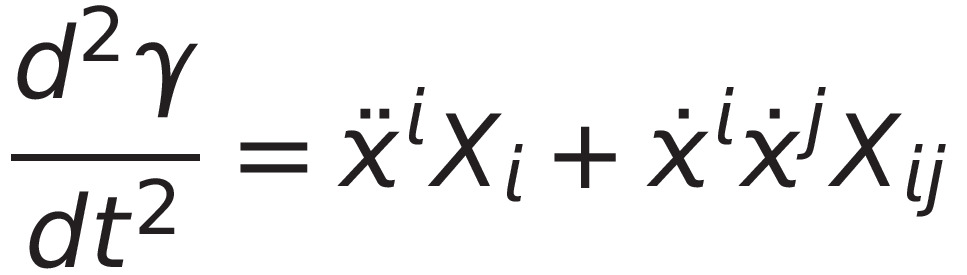 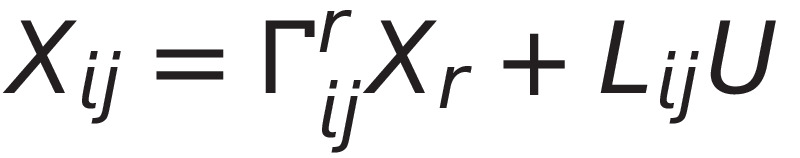 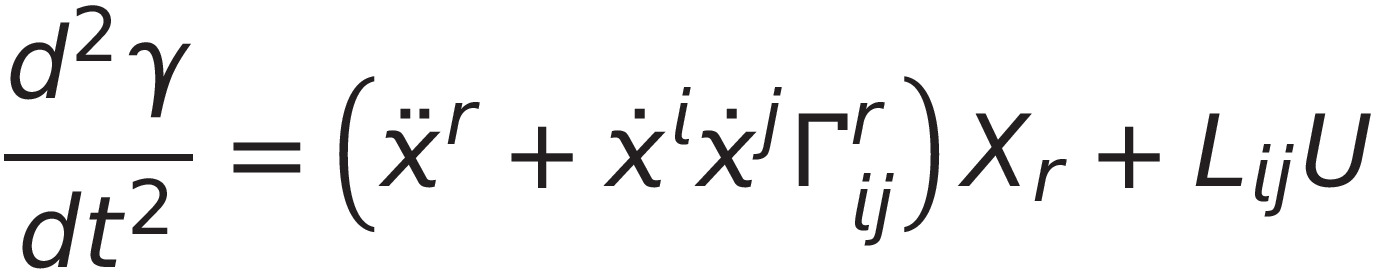 Curvatura geodésica
Curvatura normal
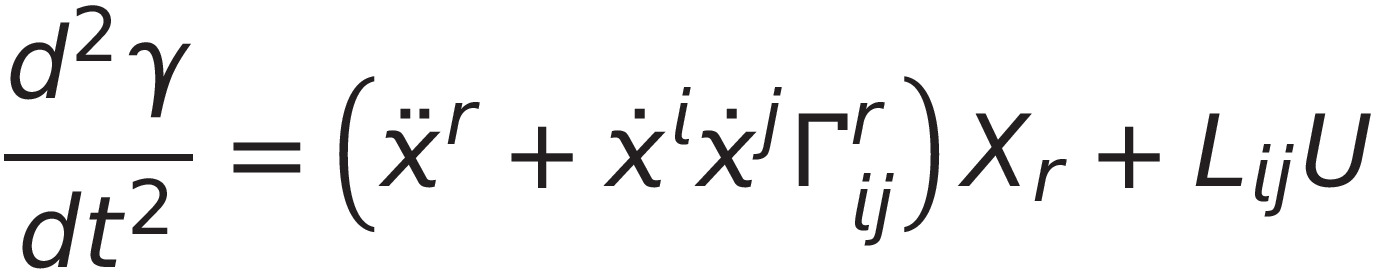 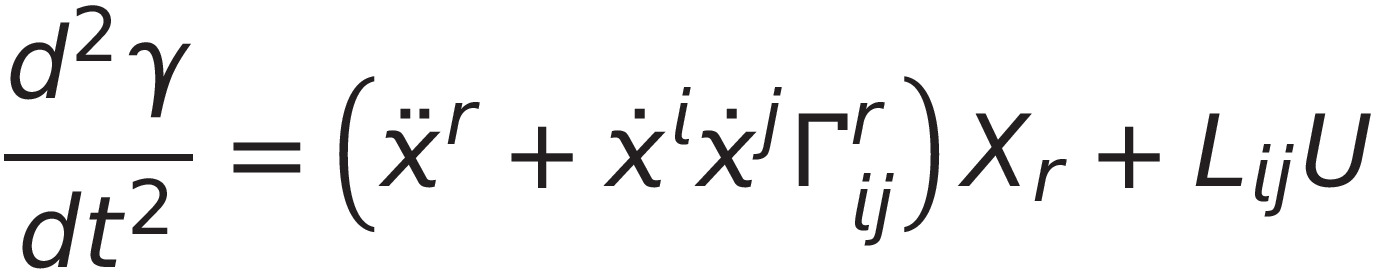 Distâncias
Áreas
Ângulos
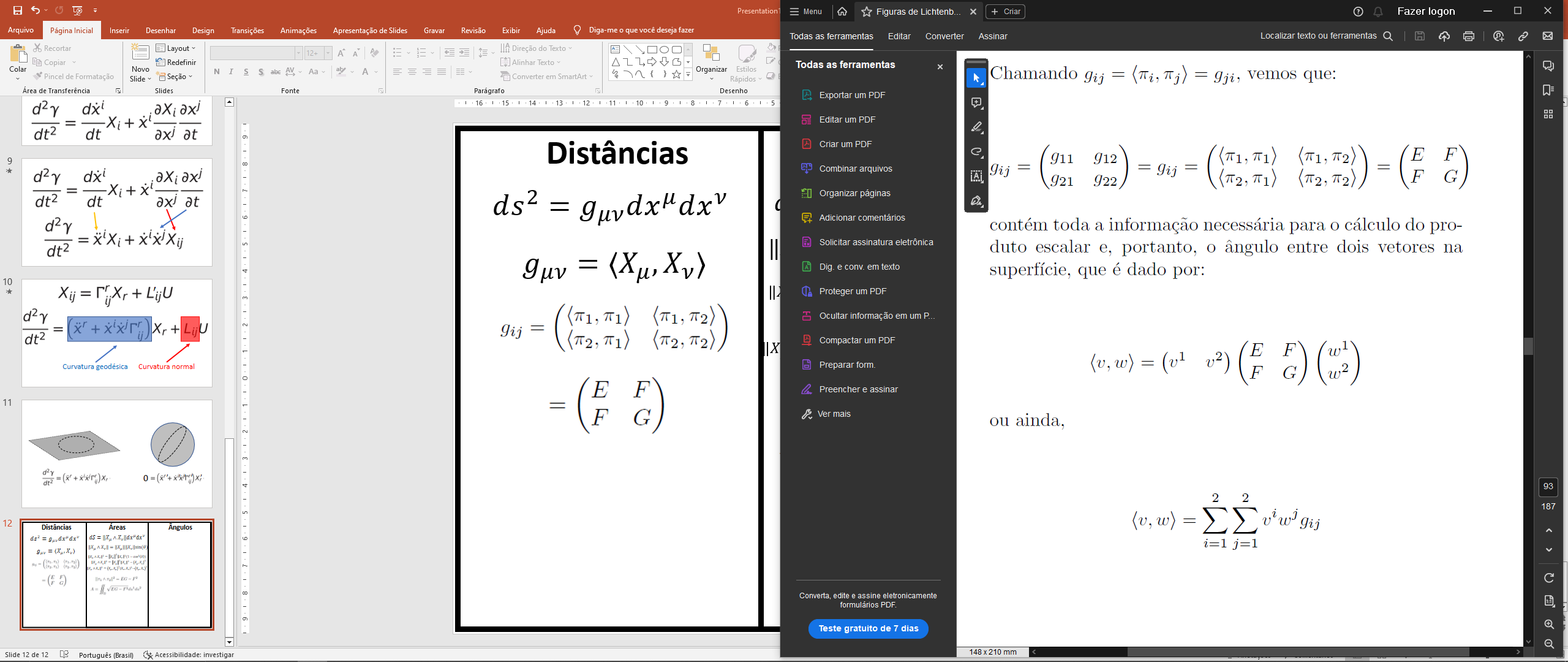 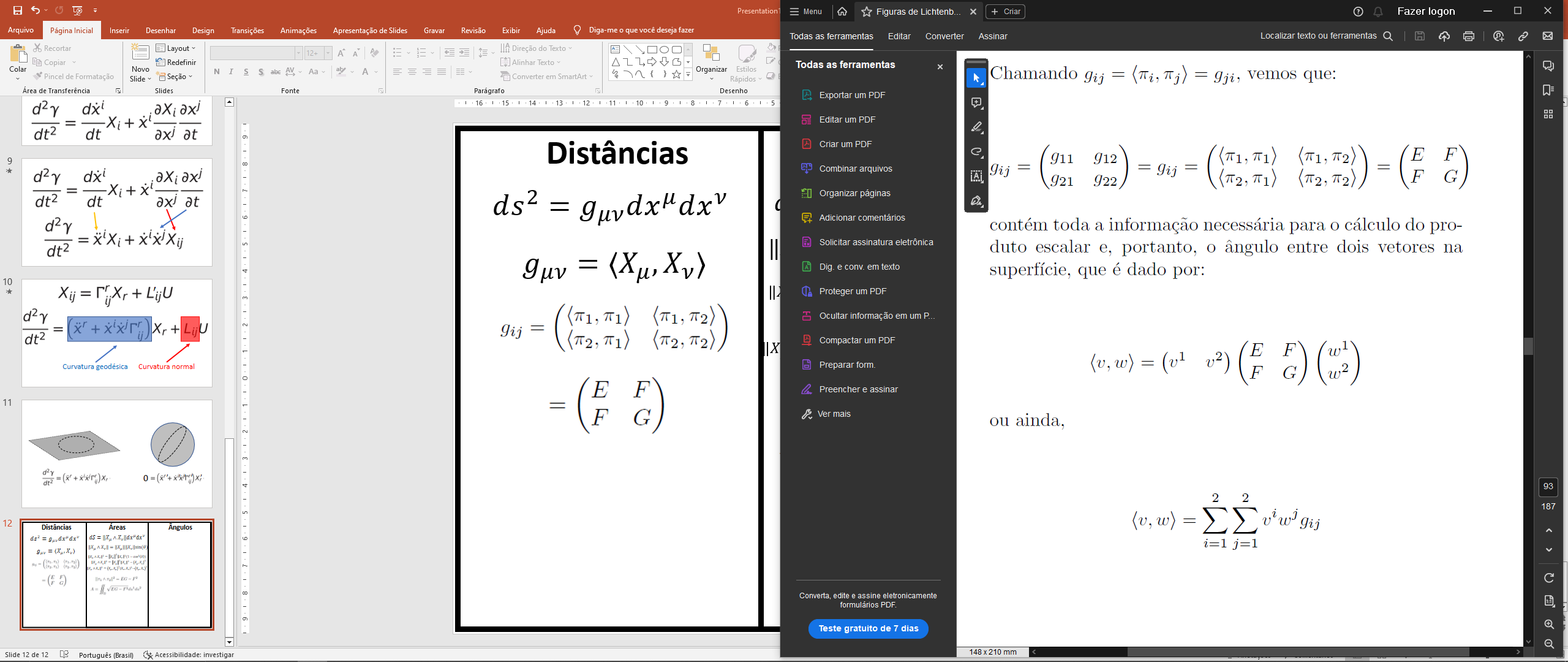 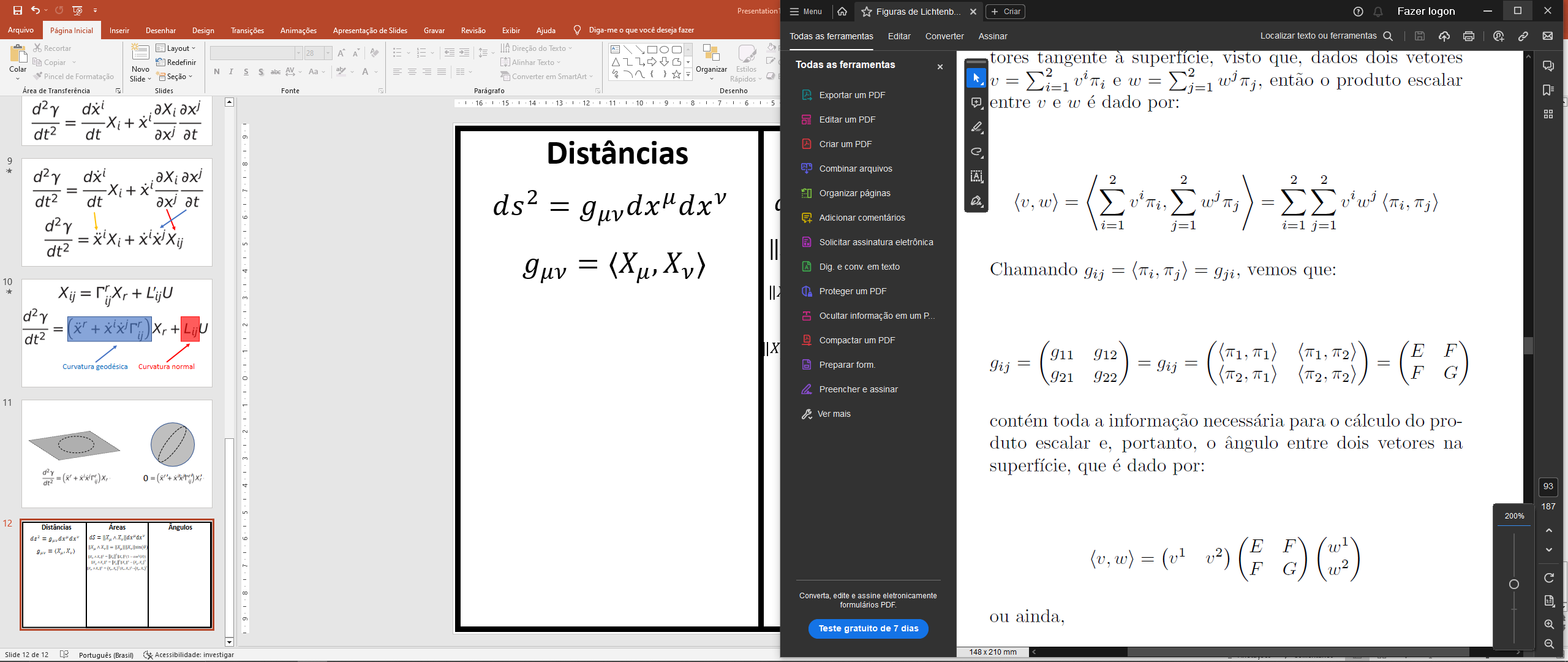 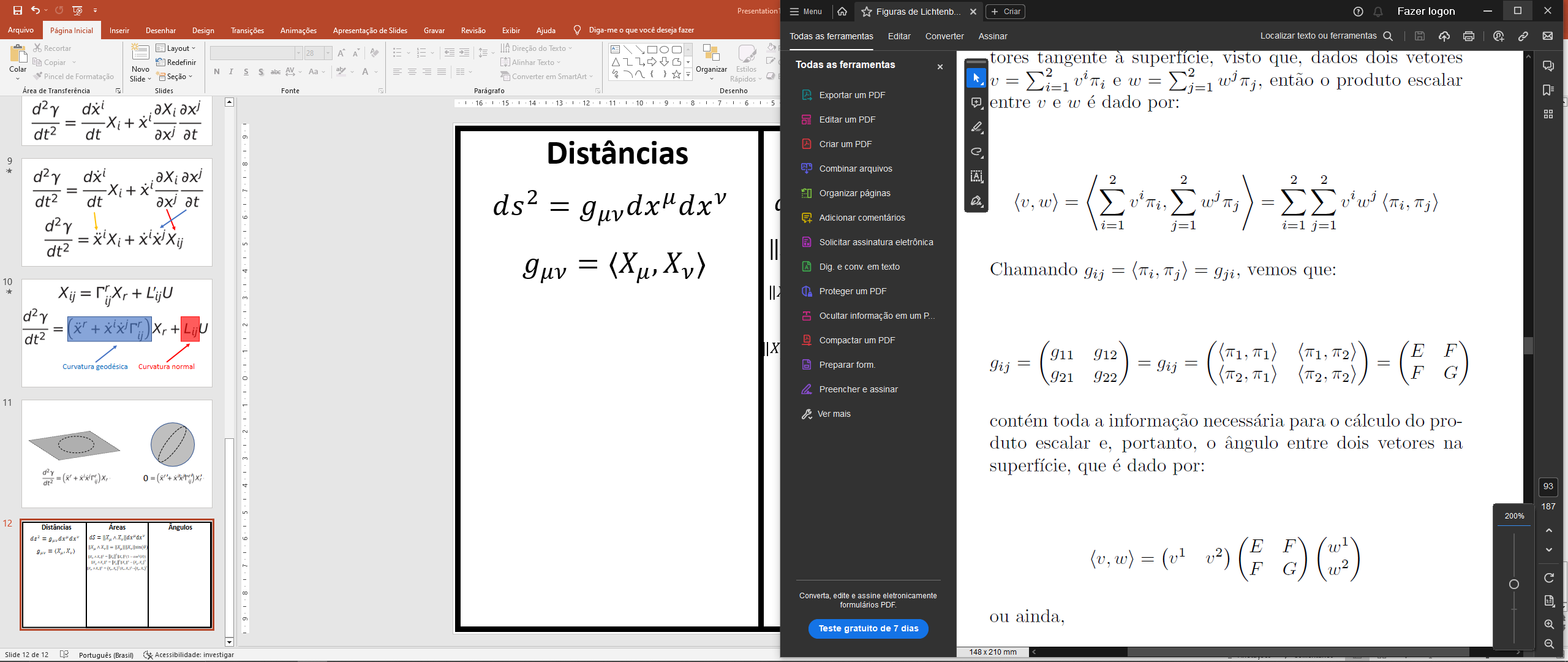 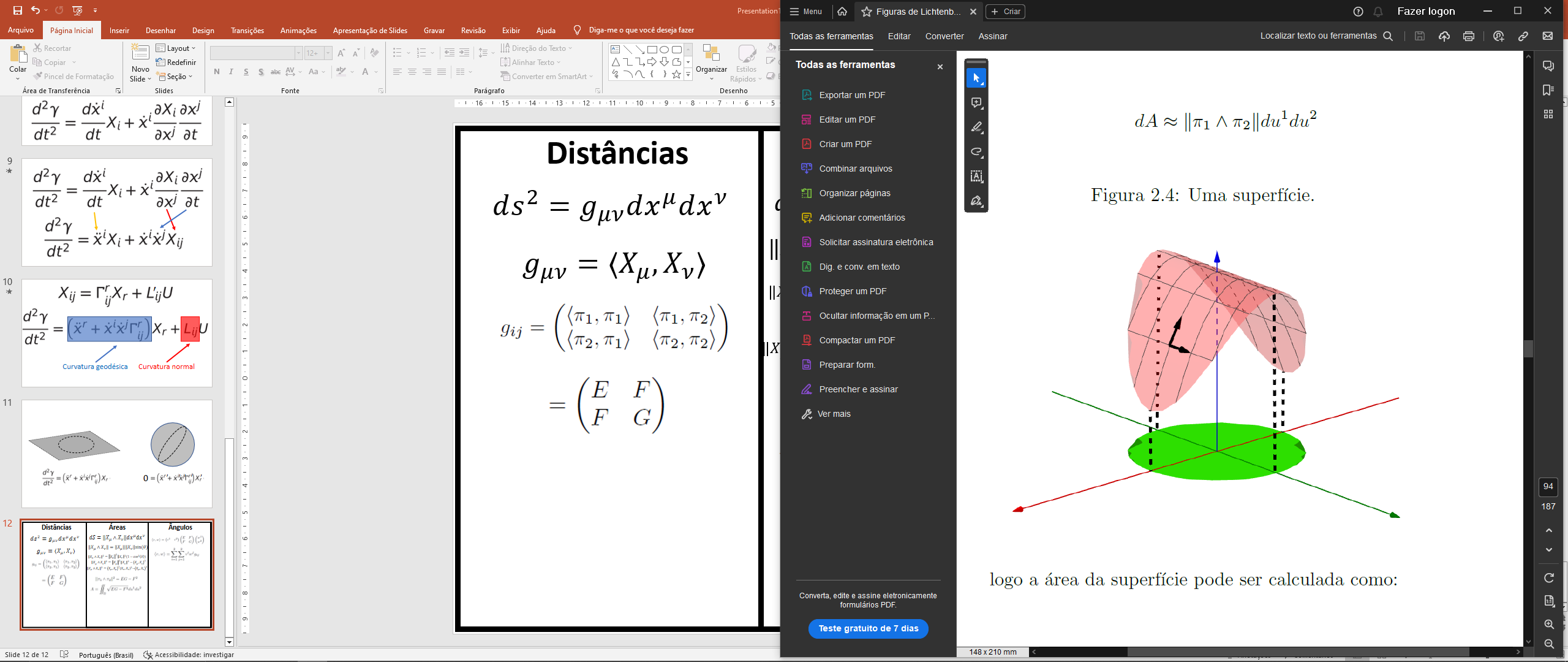 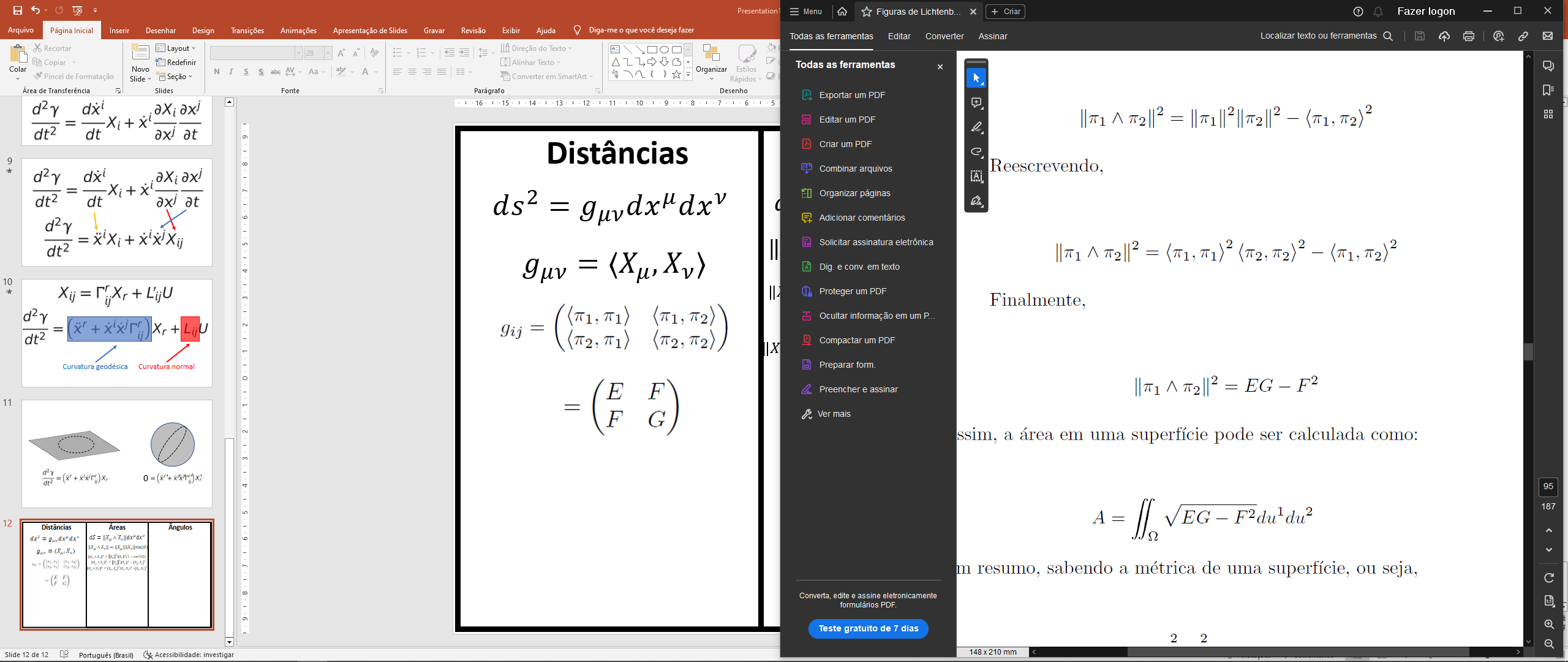 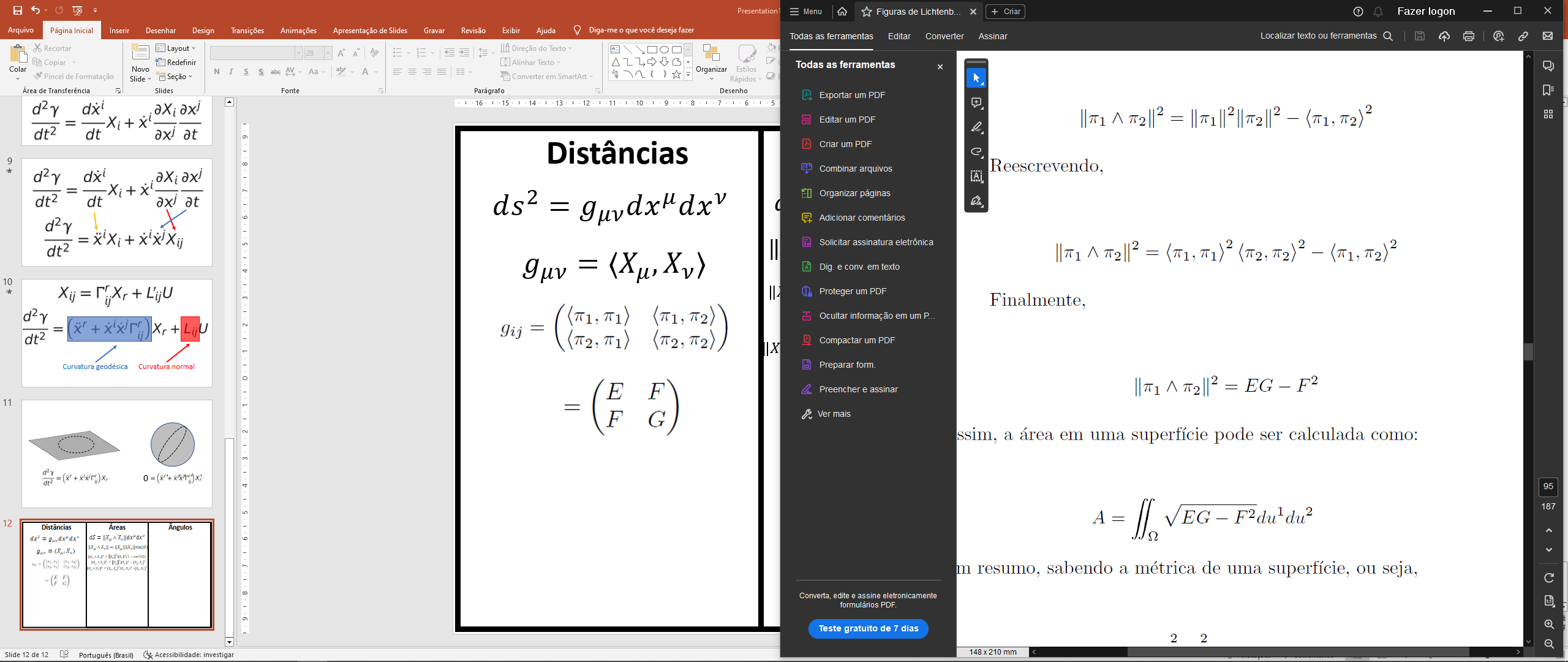 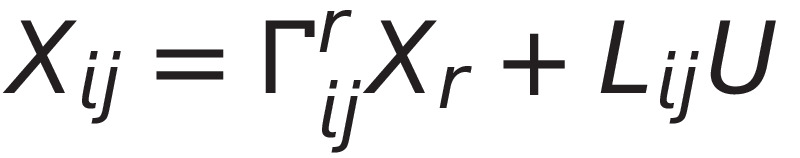 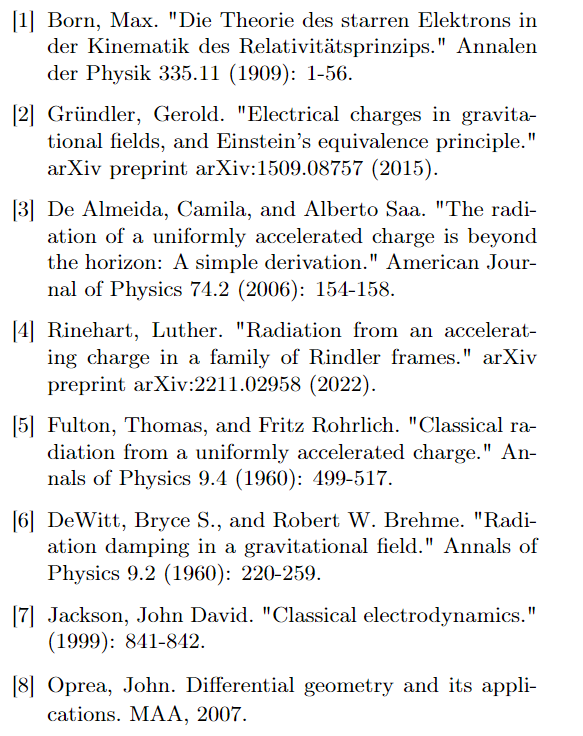